علم النفس الاجتماعي
موضوعه   - وتاريخه
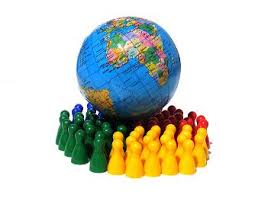 موضوعات المناقشة
ما هو علم النفس الاجتماعي؟
هل يعتمد المنهج العلمي أم التخمين؟
ما هو الهدف منه؟
وحدة الدراسة في علم النفس الاجتماعي(الفرد أم المجتمع)؟
ماذا يدرس علم النفس الاجتماعي, وماهي موضوعاته؟
نشأة وتاريخ علم النفس الاجتماعي(حديث – قديم )؟
تعريف علم النفس الاجتماعيsocial Psychology
تعريف ألبورت” الدراسة العلمية لكيفية تأثر أفكار ومشاعر وسلوك الأفراد بحضور الآخرين حضوراً فعلياً أو متخيلاً أو ضمنياً».
- الدراسة العلمية: هي اعتماد المنهج العلمي في دراسة الظواهر, بالتالي هناك (منهج علمي قائم على البحث والتجريب, والضبط ومنهج غير علمي قائم على التخمين والتأمل)
إذا العلم منهج وليس موضوع
وبالتالي ليس هناك ظواهر علمية وأخرى غير علمية وإنما تصبح علمية إذا استخدم عندما نستخدم المنهج العلمي وتنتفي عنها هذه الصفة في حال اعتماد التخمين(الظواهر طبيعية, سلوكية, كيمائية.....
الدراسة العلمية
العلم منهج أو طريقة لدراسة الظواهر.
العلم ليس موضوع الدراسة أو نتائجها.
العلم أسلوب منظم للوصول إلى المعرفة.
4
الفصل الأول
مثال توضيحي
هل أداء الفرد يزداد أو يتحسن بحضور الأخرين؟
المنهج غير العلمي عندما أسال وأخذ الإجابة مباشرة
المنهج العلمي يكون وبوضع فرضية التحقق منها من خلال جمع البيانات, والتجريب داخل المختبر أو خارجه.
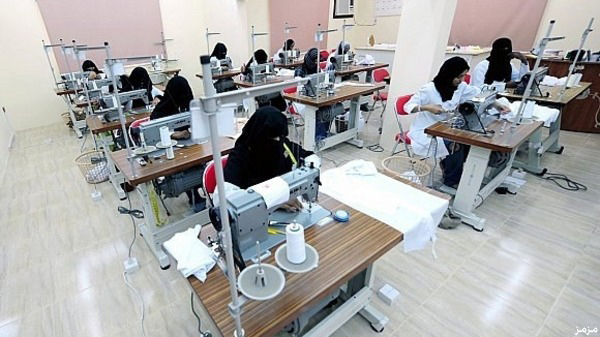 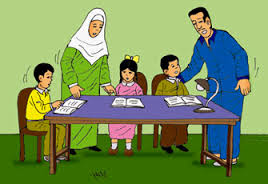 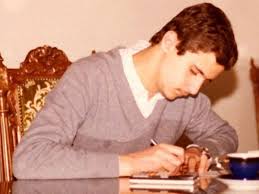 هدف علم النفس الاجتماعي
الهدف الرئيس هو: تفسير السلوك أو الظواهر أي الأسباب والعوامل التي تؤثر في سلوك الأفراد, وأفكارهم ومشاعرهم في مواقف التفاعل الاجتماعي.( كيف ولماذا)
إذاً الوصف خطوة أولى ولكن الهدف هو التفسير
ولخص بارون العوامل المكن دراسة أثرها على استجابات الفرد النفسية للآخرين:
أفعال وخصائص الأخرين( ما يقولونه أو يفعلونه)
العمليات الذهنية(تفكير, التذكر, التعرف.. العمليات التي تحكم أفكارنا.
المتغيرات الطبيعية: الحرارة, الازدحام, الخصوصية..
العوامل البيولوجية ( المورث الجيني).
وحدة الدراسة في علم النفس الاجتماعي
اهتمامه ينصب على الفرد أو أفراد وليس على المجتمعات إذا هو تفسير السلوك ومشاعر وأفكار الفرد في تفاعله مع الأخرين وهذا ينطبق على كل فروع علم النفس.
وحدة الدراسة في علم النفس الاجتماعي هي..
الــــــــــــــــــــــــــــــــفرد

علم النفس يدرس :أفكار: اعتقادات وأحكام الفرد المتعلقة بالآخرين والأحداث..
مشاعر: انفعالات الحزن – الفرح- الخوف- الغضب
سلوك: الحركة, اللمس, الكلام, الكتابة...
والفرد يستجيب لحضور الآخرين المباشر والمتخيل والضمني
تفاعل مباشر: القاء التحية, الاعتداء اللفظي....
تفاعل غير مباشر: التحضير للاختبار, أو حضور حفلة..
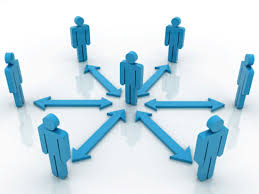 حضورا عيانيا أو متخيلا أو ضمنيا
حضور عياني (فعلي): الامتناع عن تجاوز إشارة المرور الحمراء حال وجود شرطي المرور.
حضور متخيل: الامتناع عن تجاوز إشارة المرور الحمراء خوفا من العقاب حال عدم وجود شرطي المرور.
حضور ضمني: الامتناع عن تجاوز إشارة المرور الحمراء إيمانا بالنظام.
8
الفصل الأول
موضوعات علم النفس الاجتماعي
وحيث أن نشاطات الفرد الإنساني تحدث غالبا في مواقف تفاعل اجتماعي، فإن موضوعات علم النفس الاجتماعي تشمل دائرة حياة الفرد كلها تقريب
موضوعات علم النفس الاجتماعي
علم النفس الاجتماعي والقيم السائدة في المجتمع
لكل مجتمع قيم ومعايير وأهداف خاصة.
والبحث العلمي هو نوع من النشاط لا بد أن يتفاعل مع هذه القيم والمعايير . ويكون هذا التفاعل في مرحلة اختيار المشكلات البحثية, وفي توظيف نتائج هذه البحوث في المجالات الحياتية.
موضوعات كالتلقيح الصناعي والاستنساخ: والحاجات التي وظفت او سوف توظف من هذه الاكتشافات.
لذلك لا بد للباحثين أن يكونوا أكثر وعياً في معرفة العلاقة بين العلم والقيم. أي التمييز بين عمليات السلوك الذي يعني العمليات الذهنية والسلوكية والانفعالية التي تجعل الفرد يستجيب للموضوع. وبين محتوى السلوك الذي يهتم بالجوانب الاخلاقية أو القيمية.
مثال: التبرع بالأعضاء البشرية: ندرس سلوك التبرع وما الدوافع والاسباب وراء ذلك(عمليات السلوك). هل من المستحسن أم حلال أو حرام أن يتبرع الفرد بأعضائه يكون (محتوى السلوك)
علم النفس الاجتماعي وأهداف المجتمع ومشكلاته
إذا أدركنا إن تحقيق أي هدف من أهداف المجتمع (على سبيل المثال، مكافحة الفقر والبطالة، مكافحة الجريمة، مكافحة تلوث البيئة، منع الحوادث والقيادة السليمة للمركبات، السلوك الصحي ومحاربة السمنة والأمراض المتفشية، تعزيز تماسك الجماعة، مقاومة الغزو الثقافي، رفع الروح المعنوية، مقاومة الحرب النفسية، مكافحة التسرب من المدرسة، انخفاض المستوى التعليمي) لا بد أن يمر عبر سلوك ومشاعر وأفكار الفرد، أدركنا الأهمية الحيوية لعلم النفس عموما ولعلم النفس الاجتماعي خصوصاً
12
الفصل الأول
الفروق بين التصورات العلمية والتصورات العامية
التصورات العامية
التصورات العلمية
التفسير جزء من الإدراك المسبق للظاهرة
تحديد الفرضيات وعلاقاتها مسبقا
التناقض والتغير حسب الموقف
الاتساق والثبات والاعتماد على البيانات
سعي العامي إلى تأكيد تفسيراته لا لاختبارها
القابلية للاختبار والدحض بواسطة البيانات
فهم التزامن على أنه يعكس علاقة سببية
التمييز بين التزامن والسببية
التركيز على المحتوى
التركيز على اكتشاف ووصف العمليات
الميل إلى التفسيرات الشخصية
الوعي بالعوامل الموقفية
عدم الوعي بالمبادئ العامة
السعي إلى التعميم باكتشاف المبادئ العامة
عدم السعي لبناء نظرية واضحة وقوية
الهدف بناء نظرية واضحة وقوية
13
الفصل الأول
علاقة علم النفس بعلوم أخرى
كثير من موضوعات علم النفس الاجتماعي يدرسها متخصصون في علم مثل علم الاجتماع والانتروبولوجيا الاجتماعية( جنوح الأحداث, الأسرة...)
إذاً علم النفس الاجتماعي يحتل موقعاً مركزياً يجعله يسهم في دراسة معظم الموضوعات التي تدرسها العلوم الأخرى.
علم النفس وفروع علم النفس الأخرى: هو فرع من علم النفس العام ومركز اهتمامه هو مركز الاهتمام نفسه.
فهو يضيف البعد التفاعلي إلى نظريات علم النفس العام: من خلال العلاقة بين خبرات تفاعل الفرد مع الآخرين والعمليات النفسية(الادراك, التذكر..) والخصائص النفسية(السمات والاتجاهات. وبما أن خبرات التفاعل تؤثر في تكوين الاتجاهات والقيم والميول والاستعدادات...وهذه بدورها تؤثر وتتأثر بالعمليات النفسية مثل الادراك والانتباه..
العمليات والخصائص النفسية هي التي تفسر سلوك الأفراد ومشاعرهم وهي ليست بمعزل عن خبرات التفاعل بين الأفراد.
الأسس المنهجية لعلم النفس الاجتماعي
الباحثون لا يختلفون في منهجية البحث العلمي وإنما يختلفون في اختيارهم لظواهر التي يدرسونها.
طبيعة البحث العلمي:  الفكر تمثله النظرية والوقائع تمثلها البيانات, ولا قيمة علمية للنظرية مهما كانت منطقية إلا من خلال تفسير البيانات, وبالتالي لا معنى للبيانات مهما كانت دقيقة إلا من خلال النظرية. أن الهدف الرئيس للبحث العملي هو تفسير الظواهر المدروسة, والتفسير يعني فهم كيفية حدوث الظاهرة باكتشاف الأسباب والعوامل التي تؤدي لحدوث الظاهرة.  وتتبين هذه العلاقة هدفين هما:
1- التنبؤ: معرفة شروط حدوث الظاهرة
2- التحكم: توفير شروط حدوث الظاهرة 
وهما يعتمدان على التوقعات النظرية عن الوقائع الممثلة بالبيانات.
اعتقادات شائعة تتعلق بالبحث العلميخرافات البحث العلمي
1- البحث العلمي عبارة عن جمع الحقائق: والحقيقة الباحث يجمع بيانات للتحقق من دعمها أو دحضها لفرضية مشتقة من نظرية.
2- تطور العلم يعتمد على الاكتشافات الكبرى: أن المعرفة البشرية هي حقيقة تراكمية حيث يعتمد أي عمل أو اكتشاف على ما سبقه من أعمال فكل ما وصل من إليه من اكتشافات هو نتاج تراكم معارف أسهم في وجودها عدد من الباحثين على مر العصور.
3- البحث العلمي يعتمد كلياً على التجارب: هناك العديد من الظواهر لا يمكن للإنسان التحكم بها مباشرة, وإنما تلاحظ بشكل علمي, ولأسباب أخلاقية لا يمكن إجراء التجارب على الإنسان. مثل دراسة أثر التعرض للإشعاعات على الصحة.
4- الباحث يتصف بالحيادية:  هناك حيادية البحث العلمي الذي تتمثل في أدواته القياسية التي تحد من ميول وتحيزات  وقصور الباحث.
مفاهيم أساسية في البحث العلمي
- الضبط والقياس: الضبط : يعني تحكم الباحث بالظروف التي يلاحظ فيها الظاهرة المدروسة.
القياس: يعني تكميم الظواهر أي تمثيلها كمياً أو رقمياً 
ومن أهم شروط الملاحظة والقياس الموضوعية أي أن يعكس كل من القياس والملاحظة خصائص الموضوع, وليس خصائص القائم بهما.
المتغيرات المستقلة: هو البعد الذي يغير الباحث في درجته 
المتغيرات التابعة: هو البعد الذي يقيس تغيره نتيجة لتغير المتغير المستقل.
الصدق: يعني أن المقياس يقيس ما وضع لقياسه فقط.
الثبات: يعني أن يعطي المقياس قياسات متسقة وليست متفاوتة من موقف لآخر.